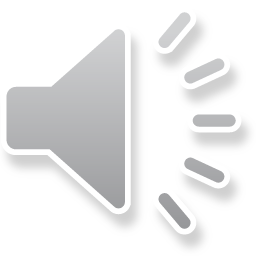 教师说课PPT模板
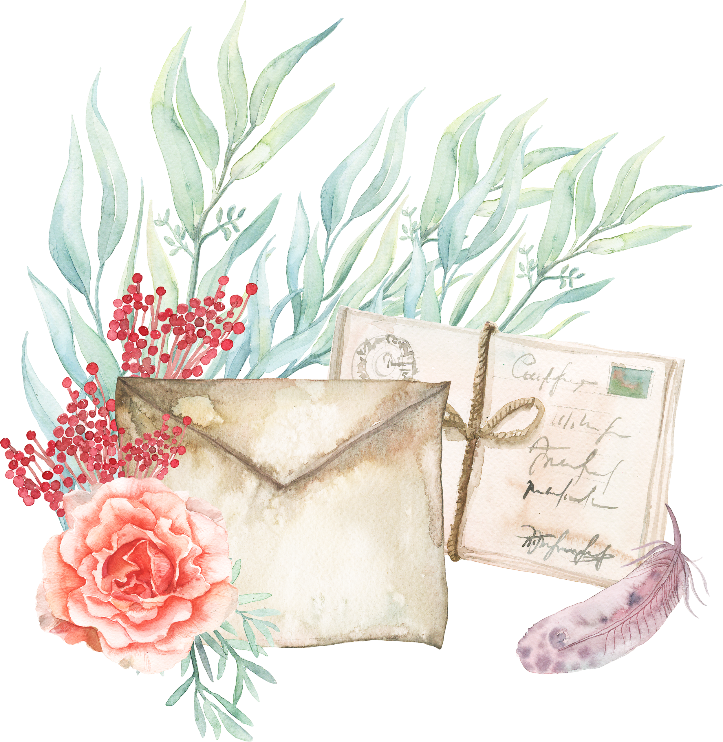 汇报人：xiazaii   202X年X月X日
[Speaker Notes: 本PPT模板部分元素使用了幻灯片母版制作。如果需要修改，点击-视图-幻灯片母版-修改 完成后关闭编辑母版即可。]
1
教学分析
2
目录
教学设计
3
教学过程
4
教学反思
PART  1
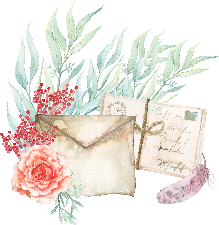 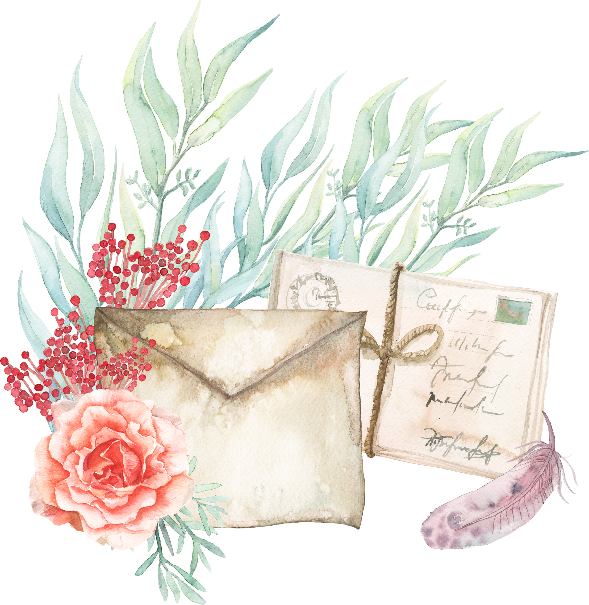 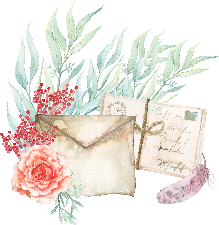 教学分析
教学分析
双击输入替换内容XXX双击输入替换内容XXX
双击输入替换内容XXX双击输入替换内容XXX
双击输入替换内容XXX双击输入替换内容XXX
双击输入替换内容XXX双击输入替换内容XXX
教学分析
双击输入替换内容XXX双击输入替换内容XXX
双击输入替换内容XXX双击输入替换内容XXX
双击输入替换内容XXX双击输入替换内容XXX
双击输入替换内容XXX双击输入替换内容XXX
双击输入替换内容XXX双击输入替换内容XXX
教学分析
双击输入替换内容XXX双击输入替换内容XXX双击输入替换内容XXX双击输入替换内容XXX
CLOUD
Xx%
双击输入替换内容XXX双击输入替换内容XXX
双击输入替换内容XXX双击输入替换内容XXX
50%
62%
75%
45%
教学分析
04
双击输入替换内容XXX
01
02
03
双击输入替换内容XXX
双击输入替换内容XXX
双击输入替换内容XXX
双击输入替换内容XXX双击输入替换内容XXX
双击输入替换内容XXX双击输入替换内容XXX
双击输入替换内容XXX双击输入替A换内容XXX
双击输入替换内容XXX双击输入替换内容XXX
PART  2
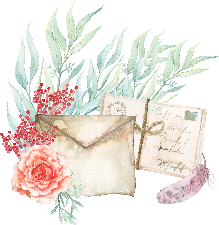 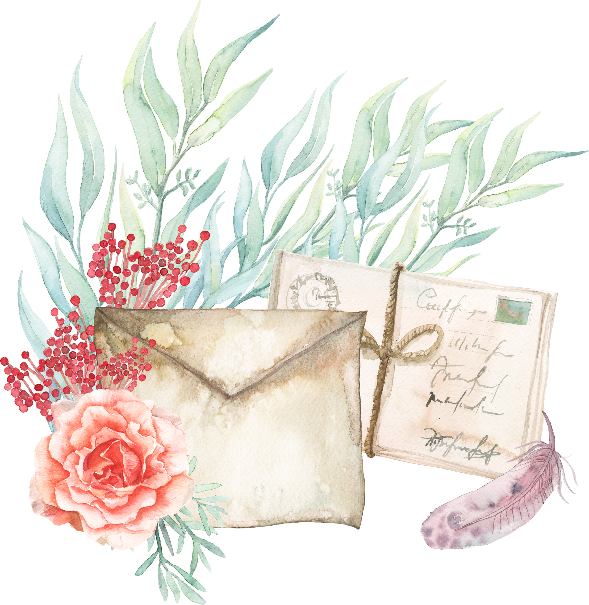 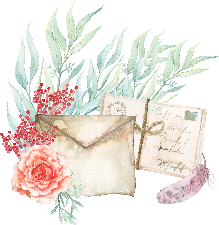 教学设计
教学设计
双击输入替换内容XXX双击输入替换内容XXX双击输入替换内容XXX双击输入替换内容XXX双击输入替换内容XXX双击输入替换内容XXX双击输入替换内容XXX双击输入替换内容XXX
NO.1
NO.2
NO.3
NO.4
双击输入替换内容XXX
双击输入替换内容XXX
双击输入替换内容XXX
双击输入替换内容XXX
教学设计
双击输入替换内容XXX双击输入替换内容XXX双击输入替换内容XXX双击输入替换内容XXX
双击输入替换内容XXX双击输入替换内容XXX双击输入替换内容XXX双击输入替换内容XXX
双击输入替换内容XXX双击输入替换内容XXX双击输入替换内容XXX双击输入替换内容XXX
教学设计
双击输入替换内容XXX
双击输入替换内容XXX
双击输入替换内容XXX
标题
标题
标题
双击输入替换内容XXX
双击输入替换内容XXX
标题
标题
双击输入替换内容XXX
双击输入替换内容XXX
标题
标题
教学设计
双击输入替换内容XXX双击输入替换内容XXX
双击输入替换内容XXX双击输入替换内容XXX
双击输入替换内容XXX双击输入替换内容XXX
双击输入替换内容XXX双击输入替换内容XXX
双击输入替换内容XXX双击输入替换内容XXX
双击输入替换内容XXX双击输入替换内容XXX
PART  3
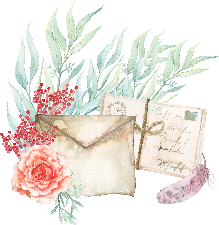 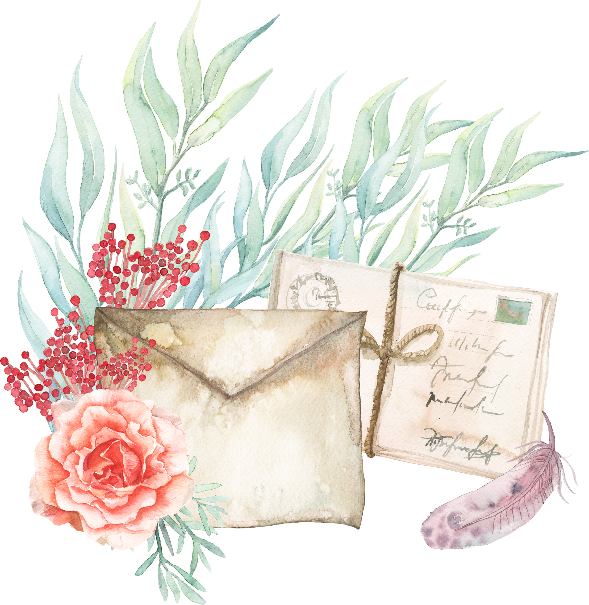 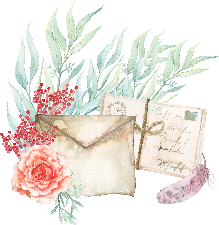 教学过程
教学过程
双击输入替换内容XXX双击输入替换内容XXX双击输入替换内容XXX
93%
双击输入替换内容XXX双击输入替换内容XXX双击输入替换内容XXX
82%
双击输入替换内容XXX双击输入替换内容XXX双击输入替换内容XXX
70%
68%
双击输入替换内容XXX双击输入替换内容XXX双击输入替换内容XXX
教学过程
双击输入替换内容XXX双击输入替换内容XXX
双击输入替换内容XXX双击输入替换内容XXX
A
B
C
D
双击输入替换内容XXX双击输入替换内容XXX
双击输入替换内容XXX双击输入替换内容XXX
教学过程
C
双击输入替换内容XXX双击输入替换内容XXX双击输入替换内容XXX双击输入替换内容XXX
A
双击输入替换内容XXX双击输入替换内容XXX双击输入替换内容XXX双击输入替换内容XXX
双击输入替换内容XXX双击输入替换内容XXX双击输入替换内容XXX双击输入替换内容XXX
B
教学过程
04
添加标题
02
03
01
添加标题
添加标题
添加标题
双击输入替换内容XXX双击输入替换内容XXX双击输入替换内容XXX双击输入替换内容XXX
双击输入替换内容XXX双击输入替换内容XXX双击输入替换内容XXX双击输入替换内容XXX
双击输入替换内容XXX双击输入替换内容XXX双击输入替换内容XXX双击输入替换内容XXX
双击输入替换内容XXX双击输入替换内容XXX双击输入替换内容XXX双击输入替换内容XXX
PART  4
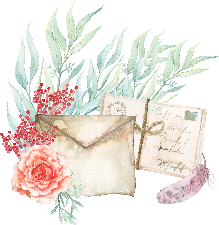 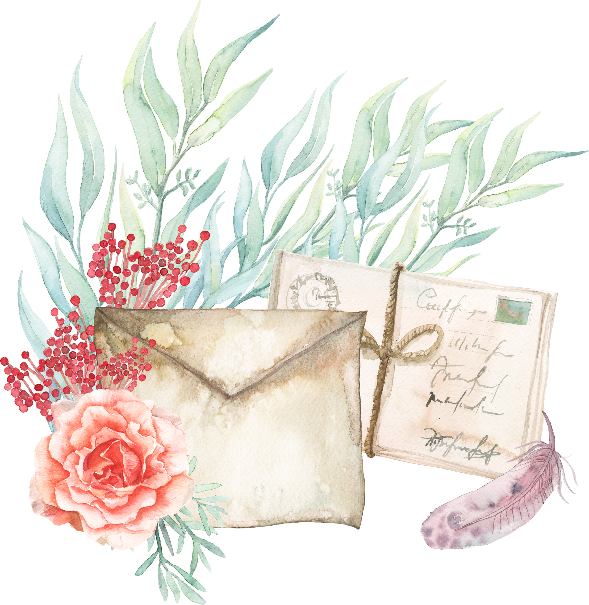 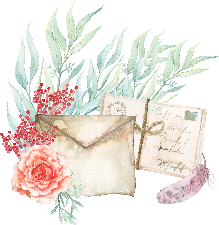 教学反思
教学反思
双击输入替换内容XXX双击输入替换内容XXX
双击输入替换内容XXX双击输入替换内容XXX
双击输入替换内容XXX双击输入替换内容XXX
双击输入替换内容XXX双击输入替换内容XXX
教学反思
双击输入替换内容XXX双击输入替换内容XXX
标题
双击输入替换内容XXX双击输入替换内容XXX
双击输入替换内容XXX双击输入替换内容XXX
标题
标题
双击输入替换内容XXX双击输入替换内容XXX
标题
教学反思
双击输入替换内容XXX双击输入替换内容XXX
双击输入替换内容XXX双击输入替换内容XXX
双击输入替换内容XXX双击输入替换内容XXX
双击输入替换内容XXX双击输入替换内容XXX
教学反思
双击输入替换内容XXX双击输入替换内容XXX
双击输入替换内容XXX双击输入替换内容XXX
双击输入替换内容XXX双击输入替换内容XXX
双击输入替换内容XXX双击输入替换内容XXX
教学反思
01
双击输入替换内容XXX双击输入替换内容XXX
01
双击输入替换内容XXX双击输入替换内容XXX
02
BULLET
FLOW
04
02
双击输入替换内容XXX双击输入替换内容XXX
03
03
双击输入替换内容XXX双击输入替换内容XXX
04
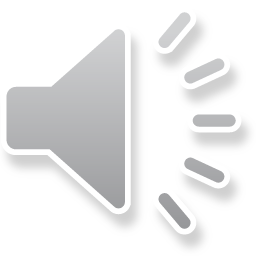 THANK YOU
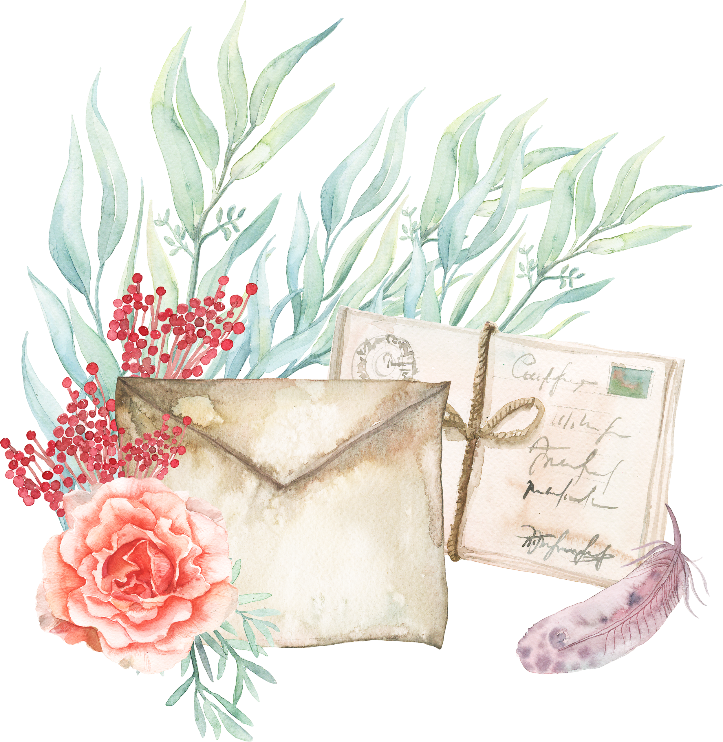 汇报人：xiazaii   202X年X月X日